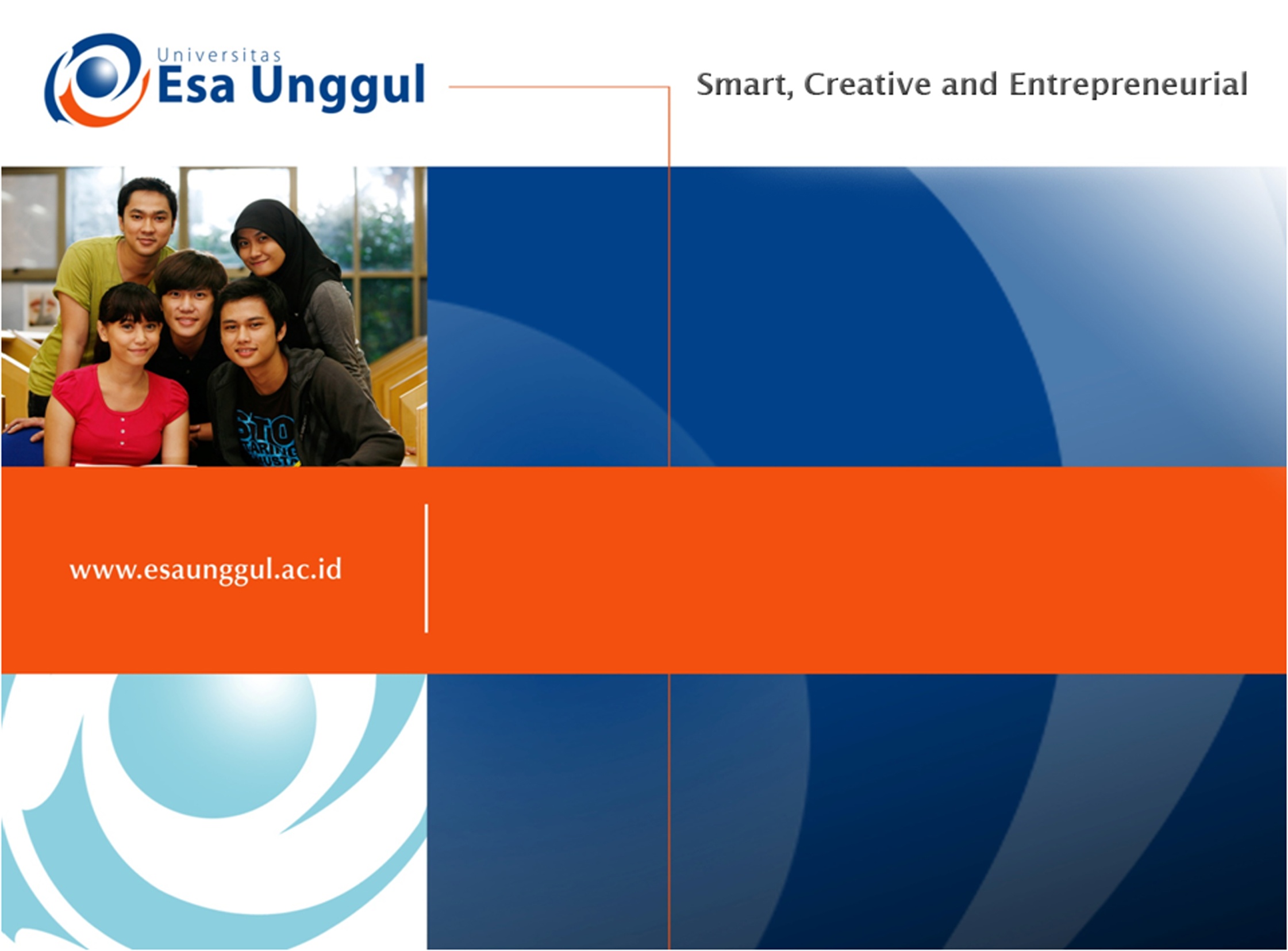 PSIKOSOSIAL DAN BUDAYA
PERTEMUAN 11
Penerapan Konsep Leininger pada
 Asuhan Keperawatan
YAYAH KARYANAN, S.Sos, MM
Program Studi Ilmu Keperawatan
Fakultas Ilmu-ilmu Kesehatan
Mahasiswa  memahami
Teori cultue care Leininger dalam keperawatan Sunrise Model
KEMAMPUAN AKHIR YANG DIHARAPKAN
Mahasiswa  memahami
Teori cultue care Leininger dalam keperawatan dan Sunrise Model
PENGERTIAN TRANSCUITURAL NURSING
Leininger mendefinisikan “Transkultural Nursing” sebagai area yang luas dalam keperawatan yang  berfokus pada komparatif studi dan analisis perbedaan kultur dan subkultur dengan menghargai prilaku caring, nursing care dan nilai sehat-sakit, kepercayaan dan pola tingkah laku dengan tujuan perkembangan ilmu dan humanistic body of knowledge untuk kultur yang spesifik dan kultur yang universal dalam keperawatan.

 Culture care adalah teori yang holistic karena meletakkan didalamnya ukuran dari totalitas kehidupan manusia dan berada selamanya, termasuk sosial struktur, pandangan dunia, nilai cultural, konteks lingkungan, ekspresi bahasa dan etnik serta sistem professional.
Tujuan dari transkultural dalam keperawatan adalah kesadaran dan apresiasi terhadap perbedaan kultur.
Hubungan model dan paradigm keperawatan
MANUSIA :seseorang yang diberi perawatan dan harus diperhatikan kebutuhannya
KESEHATAN :konsep yang penting dalam perawatan transkultural
 LINGKUNGAN : tidak didefinisikan secara khusus, namun jika dilihat bahwa telah terwakili dalam kebudayaan, maka lingkungan adalah inti utama dari teori M. Leininger
KEPERAWATAN : Leininger  menyajikan 3 tindakan yang sebangun dengan kebudayaan klien yaitu Cultural care preservation, accomodation dan repatterning
Perbedaan Budaya  Menurut  Leininger
PRESERVASI   ASUHAN  KULTU RAL

Preservasi asuhan cultural berarti bahwa keperawatan melibatkan penghargaan yang penuh terhadap pandangan budaya dan ritual pasien serta kerabatnya.

  ADAPTASI  ASUHAN  KULTUR AL

Akomodasi/  adaptasi asuhan kultural melibatkan negosiasi dengan pasien dan kerabatnya dalam rangka menyesuaikan pandangan dan ritual tertentu yang berkaitan dengan sehat, sakit, dan asuhan

  REKONSTRU KSI/Repatterning  ASUHAN  KULTU RAL

Rekonstruksi asuhan kultural melibatkan kerjasama dengan pasien dan kerabatnya dalam rangka membawa perubahan terhadap perilaku mereka yang berkaitan dengan sehat, sakit, dan asuhan dengan cara yang bermakna bagi mereka
HUBUNGAN TEORI MODEL Leininger DENGAN KONSEP CARING
Caring dalam keperawatan adalah fenomena transkultural dimana perawat berinteraksi dengan klien, staf dan kelompok lain. 
Leininger menggunakan metode ethnomethods sebagai cara untuk melakukan pendekatan dalam mempelajari  caring  karena metode ini secara langsung menyentuh bagaimana cara pandang, kepercayaan dan pola hidup yang dinyatakan secara benar .
ALASAN UTAMA MEMPELAJARI CARING
Konsep caring  muncul secara kritis pada pertumbuhan,perkembangan,& kemampuan bertahan makhluk hidup.

Mengerti secara menyeluruh aturan pemberian & penerima pelayanan pd kultur yg berbeda.

Caring  adlh studi untuk memenuhi kebutuhan yg esensial untuk proses penyembuhan kelompok.
Hubungan teori  Leininger dengan konsep holism
Perawat perlu melakukan asuhan kep secara menyeluruh/holistic care, karena objek kep adalah manusia yg merupakan individu yg utuh shg harus dilakukan secara menyeluruh.

Perbedaan asuhan kep menyeluruh berfokus memadukan berbagai praktek & ilmu pengetahuan ke dalam satu kesatuan asuhan. Sedangkan asuhan holistic berfokus pd memadukan sentiment kepedulian dan praktek perawat yg bertujuan meningkatkan kesejahtraan pasien.
Hubungan teori  Leininger dengan konsep  humanism
Tindakan keperawatan mengacu pd pemahaman hubungan sehat,sakit,dan perilaku manusia. 

Perawatan manusia membutuhkan perawat yg memahami prilaku & respon manusia terhadap masalah kesehatan. 

Perawat juga harus bisa  memberikan kenyamanan , perhatian dan empati kpd pasien & keluarganya. 




Hubungan konsep ini bahwa memberikan pelayanan kesehatan pd klien dgn memandang klien sbg individu sbg personal lengkap dgn fungsinya.
Konsep Utama Teori Transkultural
Culture CareNilai-nilai, keyakinan, norma, pandangan hidup yang dipelajari dan diturunkan serta diasumsikan yang dapat membantu mempertahankan kesejahteraan dan kesehatan serta meningkatkan kondisi dan cara hidupnya.
World ViewCara pandang individu atau kelompok dalam memandang kehidupannya sehingga menimbulkan keyakinan dan nilai.
3.   Dimensi  Culture and Social Structure Pengaruh dari factor-faktor budaya tertentu (sub budaya) yang mencakup religius, kekeluargaan, politik dan legal, ekonomi, pendidikan, teknologi dan nilai budaya yang saling berhubungan dan berfungsi untuk mempengaruhi perilaku dalam konteks lingkungan yang berbeda
Lanjutan……………
4. Generic Care SystemBudaya tradisional yang diwariskan untuk membantu, mendukung, memperoleh kondisi kesehatan, memperbaiki atau meningkatkan kualitas hidup untuk menghadapi kecacatan dan kematiannya.

5. Profesional systemPelayanan kesehatan yang diberikan oleh pemberi pelayanan kesehatan yang memiliki pengetahuan dari proses pembelajaran di institusi pendidikan formal serta melakukan pelayanan kesehatan secara professional
Lanjutan……………
6. Culture Care PreservationUpaya untuk mempertahankan dan memfasilitasi tindakan professional untuk mengambil keputusan dalam memelihara dan menjaga nilai-nilai pada individu atau kelompok sehingga dapat mempertahankan kesejahteraan.
7. Culture Care AcomodationTeknik negosiasi dalam memfasilitasi kelompok orang dengan budaya tertentu untuk beradaptasi/berunding terha terhadap tindakan dan pengambilan kesehatan
8. Cultural Care Repattering.Menyusun kembali dalam memfasilitasi tindakan dan pengambilan keputusan professional yang dapat membawa perubahan cara hidup seseorang.
9. Culture Congruent / Nursing CareSuatu kesadaran untuk menyesuaikan nilai-nilai budaya / keyakinan dan cara hidup individu/ golongan atau institusi dalam upaya memberikan asuhan keperawatan yang bermanfaat.Transkultural Care Dengan Proses KeperawatanModel konseptual asuhan keperawatan transkultural dapat dilihat pada gambar berikut.
a. Faktor teknologi (tecnological factors)Teknologi kesehatan memungkinkan individu untuk memilih atau mendapat penawaran menyelesaikan masalah dalam pelayanan kesehatan. 
Perawat perlu mengkaji : persepsi sehat sakit, kebiasaanberobat atau mengatasi masalah kesehatan, alasan mencari bantuan kesehatan, alasan klien memilih pengobatan alternatif dan persepsi klien tentang penggunaan dan pemanfaatan teknologi untuk mengatasi permasalahan kesehatan saat ini.
b. Faktor agama dan falsafah hidup (religious and philosophical factors)Agama adalah suatu simbol yang mengakibatkan pandangan yang amat realistis bagi para pemeluknya. Agama memberikan motivasi yang sangat kuat untuk menempatkan kebenaran di atas segalanya, bahkan diatas kehidupannya sendiri. Faktor agama yang harus dikaji oleh perawat adalah : agama yang dianut, status pernikahan, cara pandang klien terhadap penyebab penyakit, cara pengobatan dan kebiasaan agama yangberdampak positif terhadap kesehatan
Analisis Fenomena Keperawatan
Gambaran Kasus :Ny. D, berusia 29 tahun masuk ke unit keperawatan onkologi dengan keluhan nyeri pelvic dan pengeluaran cairan pervagina. Hasil pemeriksaaan Pap Smear didapatkan menderita Ca Cerviks stadium II dan telah mengalami Histerektomy radikal dengan bilateral salpingo-oophorectomy. 
Riwayat kesehatan masa lalu : jarang melakukan pemeriksaan fisik secara teratur. Ny D mengatakan bahwa tidak pernah melakukan pemeriksaan payudara sendiri. Tinggi badan 5 kaki 4 inci dan BB 89 pound. Biasanya dia memiliki BB 110 pound. Dia seorang perokok dan menghabiskan kurang lebih 2 pak sehari dan berlangsung selama 16 tahun. Dia sudah memiliki 2 orang anak
c. Faktor sosial dan keterikatan keluarga (kinship and social factors)Perawat pada tahap ini harus mengkaji faktor-faktor : namalengkap, nama panggilan, umur dan tempat tanggal lahir, jenis kelamin,status, tipe keluarga, pengambilan keputusan dalam keluarga, danhubungan klien dengan kepala keluarga.
d. Nilai-nilai budaya dan gaya hidup (cultural value and life ways)Nilai-nilai budaya adalah sesuatu yang dirumuskan dan ditetapkan oleh penganut budaya yang dianggap baik atau buruk. 
Norma-norma budaya adalah suatu kaidah yang mempunyai sifat penerapan terbatas pada penganut budaya terkait. Yang perlu dikaji pada faktor ini adalah :posisi dan jabatan yang dipegang oleh kepala keluarga, bahasa yang digunakan, kebiasaan makan, makanan yang dipantang dalam kondisi sakit, persepsi sakit berkaitan dengan aktivitas sehari-hari dan kebiasaan membersihkan diri
e. Faktor kebijakan dan peraturan yang berlaku (political and legal factors)Kebijakan dan peraturan rumah sakit yang berlaku adalah segala sesuatu yang mempengaruhi kegiatan individu dalam asuhan keperawatan lintas budaya (Andrew and Boyle, 1995). 
Yang perlu dikaji pada tahap ini adalah : peraturan dan kebijakan yang berkaitan dengan jam berkunjung, jumlah anggota keluarga yang boleh menunggu, carapembayaran untuk klien yang dirawat
f. Faktor ekonomi (economical factors)Klien yang dirawat di rumah sakit memanfaatkan sumber-sumber material yang dimiliki untuk membiayai sakitnya agar segera sembuh.
Faktor ekonomi yang harus dikaji oleh perawat diantaranya : pekerjaan klien, sumber biaya pengobatan, tabungan yang dimiliki oleh keluarga,biaya dari sumber lain misalnya asuransi, penggantian biaya dari kantor atau patungan antar anggota keluarga.
g.  Faktor pendidikan (educational factors)Latar belakang pendidikan klien adalah pengalaman klien dalam menempuh jalur pendidikan formal tertinggi saat ini. Semakin tinggi pendidikan klien maka keyakinan klien biasanya didukung oleh buktibukti ilmiah yang rasional dan individu tersebut dapat belajar beradaptasi terhadap budaya yang sesuai dengan kondisi kesehatannya. Hal yang perlu dikaji pada tahap ini adalah : tingkat pendidikan klien, jenispendidikan serta kemampuannya untuk belajar secara aktif mandiri tentang pengalaman sakitnya sehingga tidak terulang kembali.
Analisis Fenomena Keperawatan
Ny. D  Kehamilan pertama ketika dia berusia 16 tahun dan kehamilan yang kedua saat berusia 18 tahun. Sejak saat itu dia menggunakan kontrasepsi oral secara teratur. Dia menikah dan tinggal dengan suaminya bersama 2 orang anaknya dirumah ibunya, dengan sanitasi lingkungan yang kurang baik. Suaminya seorang pengangguran. Dia menggambarkan suaminya seorang yang emosional dan kasar.
Analisis Fenomena Keperawatan
Ny D telah mengikuti pembedahan dengan baik kecuali satu hal dia belum mampu mengosongkan kandung kemihnya. Dia masih merasakan nyeri dan mual post operasi. Hal itu mengharuskan dia untuk menggunakan kateter intermitten di rumah. Obat yang digunakan adalah antibiotic, analgetik untuk nyeri dan antiemetic untuk mualnya. Sebagai tambahan, dia akan mendapatkan terapi radiasi sebagai pengobatan rawat jalan.
Ny D sangat sedih. Dia menunjukkan perhatian yang sangat besar terhadap masa depannya dan kedua anaknya. Dia percaya bahwa penyakit ini adalah sebuah hukuman akibat masa lalunya.
Penerapan Asuhan Keperawatan Berdasarkan teori Leininger
A. PengkajianPengkajian dilakukan terhadap respon adaptif dan maladaptif untuk memenuhi kebutuhan dasar yang tepat sesuai dengan latar belakang budayanya. Pengkajian dirancang berdasarkan 7 komponen yang ada pada “ Leininger’s Sunrise models” dalam teori keperawatan transkultural
B. Diagnosa KeperawatanPerawat merumuskan masalah yang dihadapi Pasien dan keluarganya adalah :Perlunya perlindungan, kebutuhan akan kehadiran orang lain dan rasa ingin berbagi sebagai nilai yang penting untuk Pasien dan keluarganya. Perkembangan dari pola ini adalah kesehatan dan kesejahteraan yang bergantung pada ketiga aspek tersebut. Hal lain yang ditemukan adalah suatu pola yang dapat membangun kehidupan social dan aspek penting lainnya yaitu masalah kerohanian, kekeluargaan dan ekonomi yang sangat besar mempengaruhi kesehatan dan kesejahteraan
C. Perencanaan dan ImplementasiPerencanaan dan implementasi keperawatan transkultural menawarkan tiga strategi sebagai pedoman Leininger (1984) ; Andrew & Boyle, 1995 yaitu : Perlindungan/mempertahankan budaya (Cultural care preservation/maintenance) bila budaya pasien tidak bertentangan dengan kesehatan, Mengakomodasi/menegosiasi budaya (Cultural care accommodation atau negotiations) apabila budaya pasien kurang mendukung kesehatan Mengubah dan mengganti budaya pasien dan keluarganya (Cultural care repartening / recontruction).
D. Evaluasi Evaluasi asuhan keperawatan transkultural dilakukan terhadap :keberhasilan pasien mempertahankan budaya yang sesuai dengan kesehatanNegosiasi terhadap budaya tertentu yang lebih menguntungkan kesehatannyaRestrukturisasi budaya yang bertentangan dengan kesehatan.
Tugas IndividuBuat Proses Asuhan Keperawatan pada Fenomena Kasus Ny. DSelamat Berkerja, Sukses Selalu dengan kerja keras
TERIMA KASIH